SUA FOTO
Luciano SANTOS
Cargo
Descrever brevemente sua trajetória profissional, suas habilidades e competências chave para o cargo pretendido e seus objetivos de carreira. Esta é uma introdução à sua carta de apresentação.
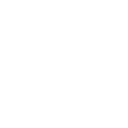 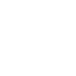 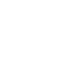 (01) 0203-0405
mail@mail.com
RUA/AVENIDA … SÃO PAULO - SP
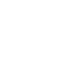 FORMAÇÃO
EXPERIÊNCIA
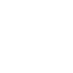 CURSO| 2000 – 2003
Descrever as características do curso: instituição, diploma obtido, etc.

CURSO| 2000 – 2003
Descrever as características do curso: instituição, diploma obtido, etc.

CURSO| 2000 – 2003
Descrever as características do curso: instituição, diploma obtido, etc.
NOME DA EMPRESA | 2000 – 2003 - Cargo
Descrever as atividades exercidas no cargo, listando suas atribuições e resultados obtidos, de preferência quantificando-os.

NOME DA EMPRESA | 2000 – 2003 - Cargo
Descrever as atividades exercidas no cargo, listando suas atribuições e resultados obtidos, de preferência quantificando-os.

NOME DA EMPRESA | 2000 – 2003 - Cargo
Descrever as atividades exercidas no cargo, listando suas atribuições e resultados obtidos, de preferência quantificando-os.
HABILIDADES
PERSONALIDADE
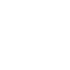 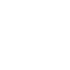 ILLUSTRATOR
PHOTOSHOP
COREL DRAW
DREAMWEAVER
HTML/CSS3
LOREM IPSUM
LOREM IPSUM
LOREM IPSUM
LOREM IPSUM
LOREM IPSUM
LINGUAS
REALIZAÇÕES
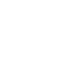 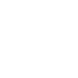 Lorem Ipsum | 2008
Lorem ipsum dolor sit amet, consectetur adipiscing.  
Lorem Ipsum | 2008
Lorem ipsum dolor sit amet, consectetur adipiscing.
Lorem Ipsum
Lorem Ipsum
Lorem Ipsum
Querido candidato

Obrigado por baixar este modelo de nosso site. Esperamos que ajude você a mostrar seu currículo.

Reserve um tempo para escrever seu aplicativo com cuidado, pois ele descreve sua experiência profissional e sua personalidade.
Lembre-se de que um bom aplicativo é um aplicativo personalizado!

Se precisar de outros modelos, volte ao nosso site : HTTPS://WWW.EXEMPLODECV.COM 

---

Copyright EXEMPLODECV.COM

Os conteúdos publicados no nosso site (modelos de CV, modelos de cartas, artigos, etc.) são propriedade da EXEMPLODECV.com.

O     Seu uso é limitado ao uso estritamente pessoal.
X     É proibido distribuir, publicar ou redistribuí-los sem o nosso consentimento.
X     Também é proibido dar acesso ao link de download ou ao link de edição.

Conteúdo depositado em 180 países perante um oficial de justiça. Reprodução estritamente proibida, mesmo parcial. Limitado ao uso estritamente pessoal.


---

Os modelos disponíveis em nosso site são fornecidos "no estado em que se encontram" e sem garantia.